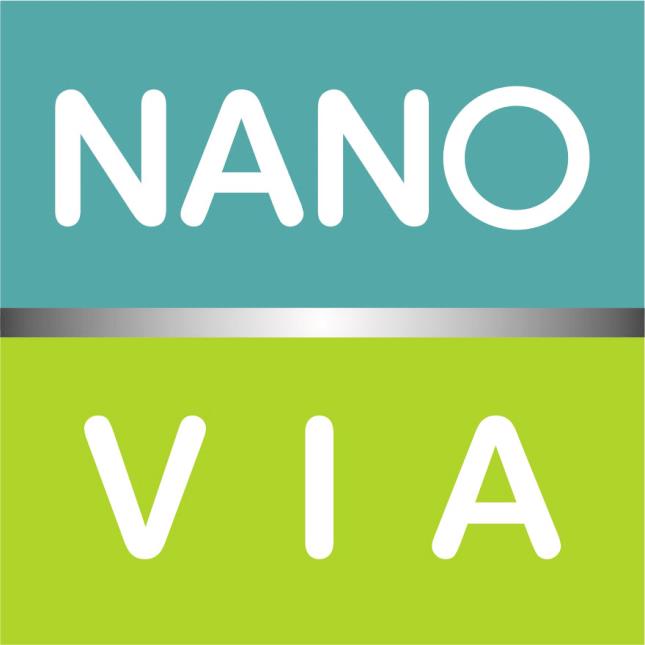 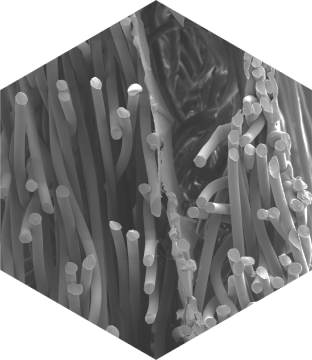 THE WORLD OF NANOFIBERS
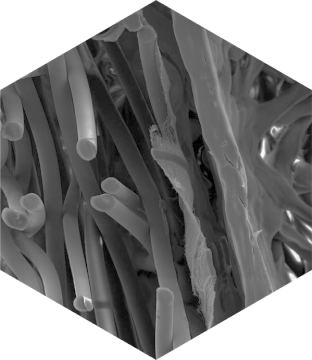 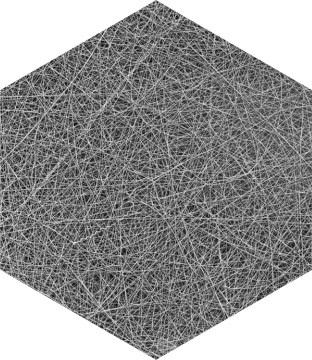 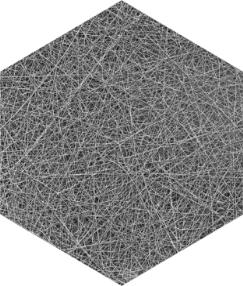 Company Nanovia
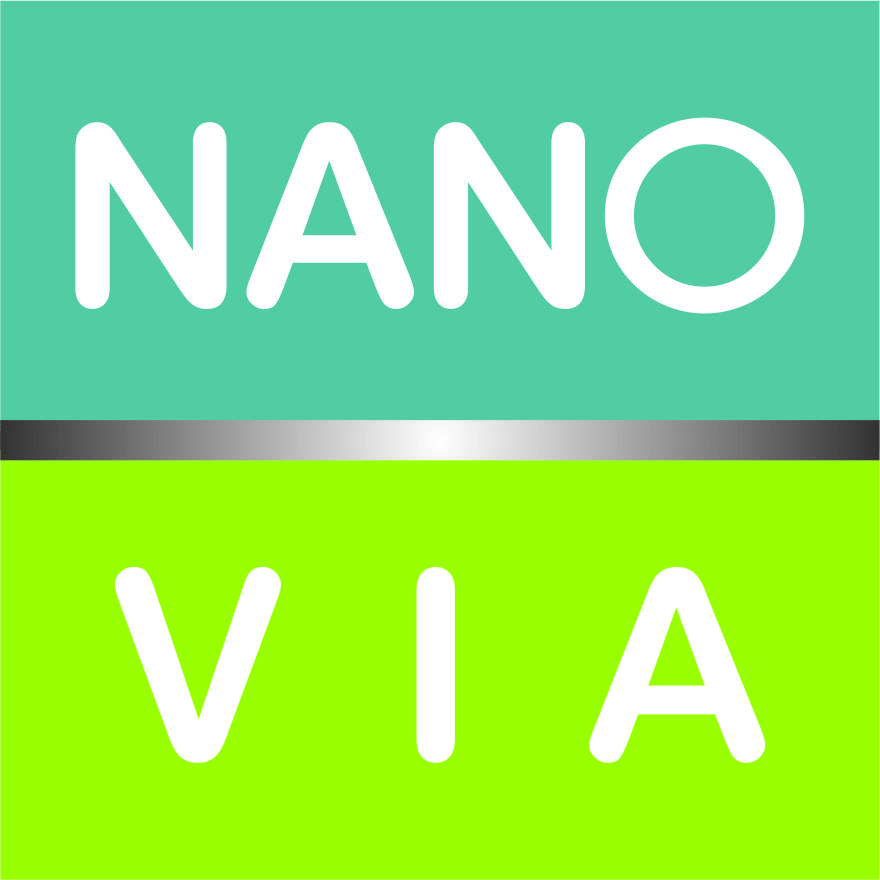 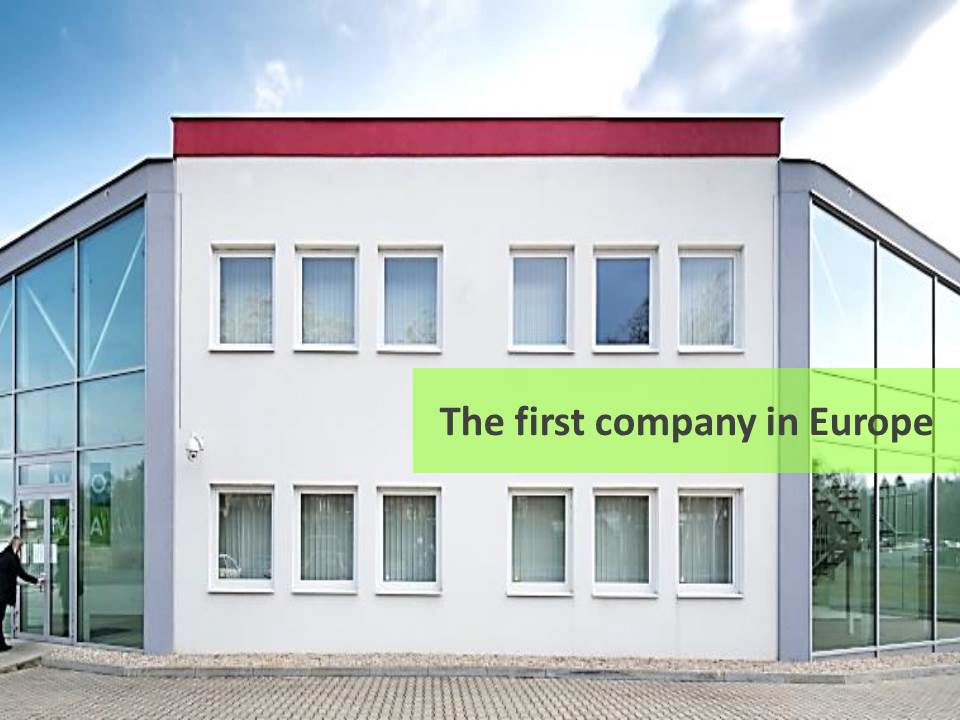 First company in Europe with capacity for industrial production of nanofibres for:
custom-made nanofibers materials for different applications and final products
manufacturing of laminated fabrics launched under  own brand names Nanovia
2010-2015 Investment in Litvínov
construction of the factory
laboratory for development and quality control
Nanovia products development
installation of production lines for the production of nanofibers (3 lines)
instalation of laminating and cutting machines
What we do / What we offer
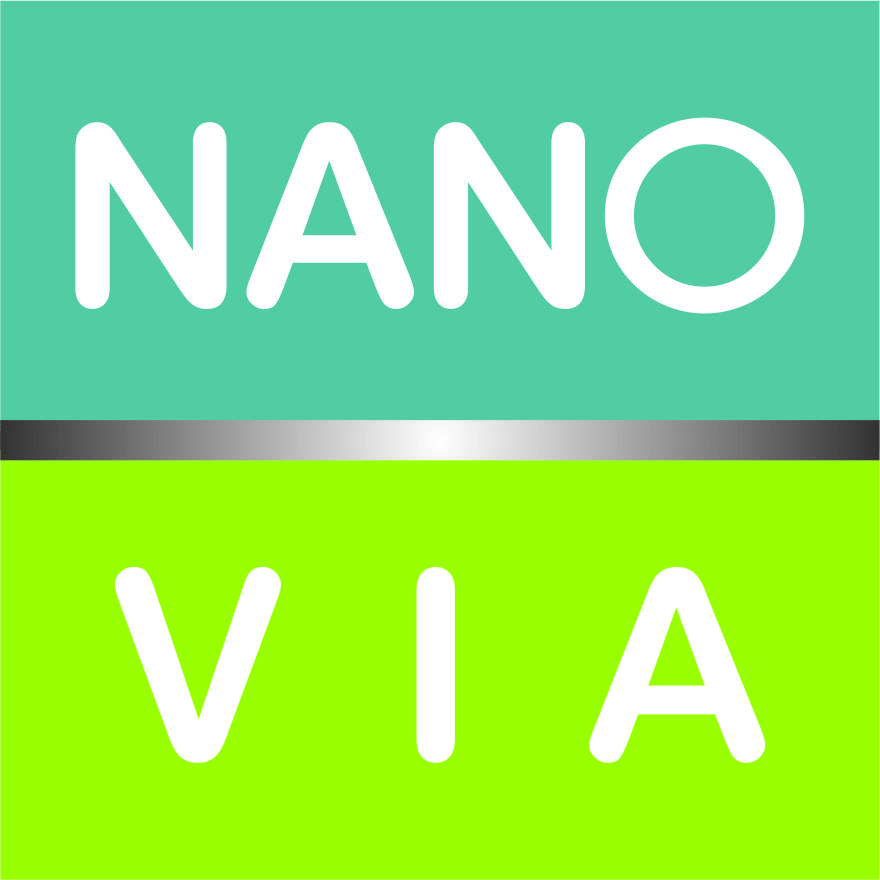 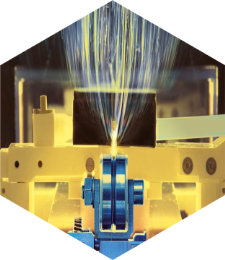 Custom-made nanofibers production for different applications and final products
Filtration
Membranes
Technical textiles
ISO certification
  EN ISO 9001:2009      
  OHSAS 18001:2008         
  EN ISO 14001:2005
Nanofibers production capacity 
(depends on the nanolayer thickness) production capacity cca. 10,5 mil.m2 /year
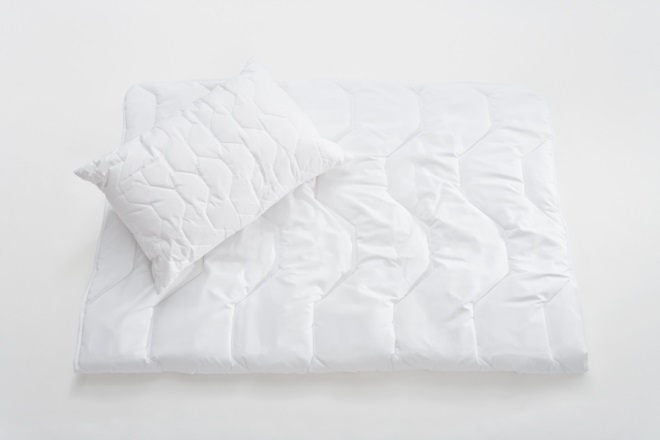 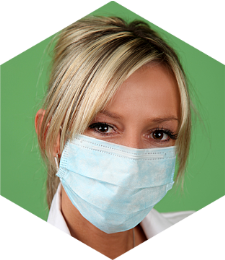 Barrier fabrics launched under own brand names:
Nanovia AntiAllergy fabrics 
Nanovia face mask and respiratory fabrics 
Nanovia Clean Air fabrics (filter media)
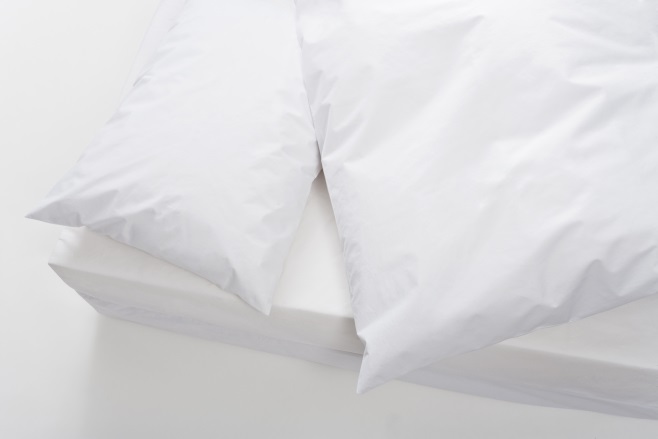 Possible cooperation with Austrian partners
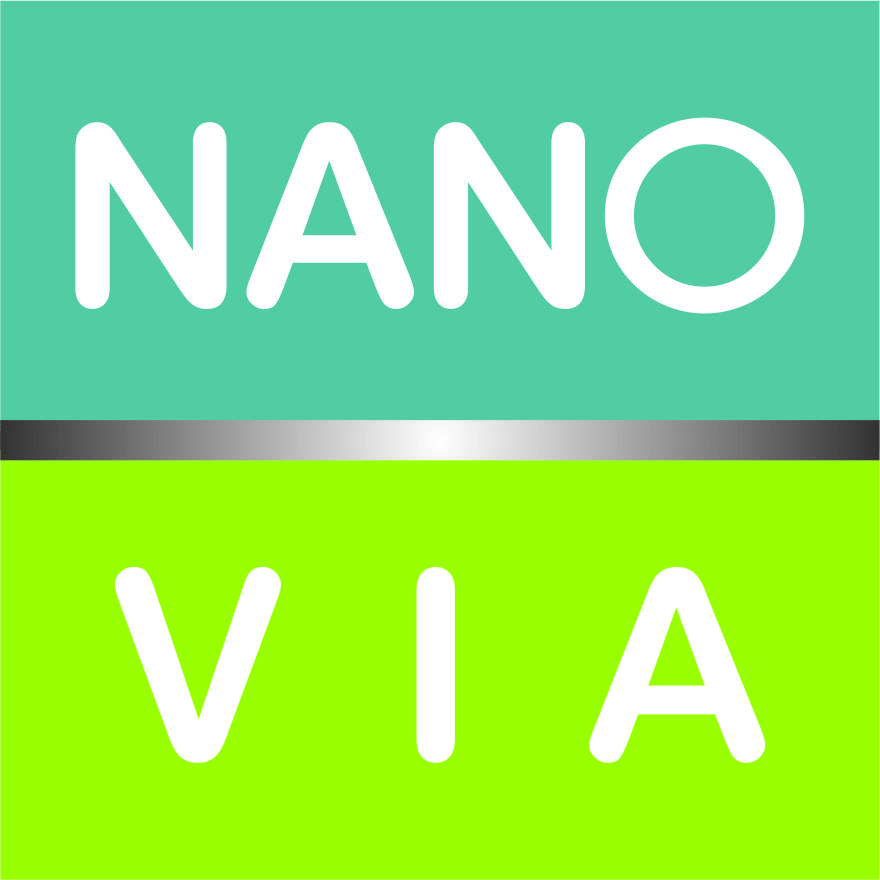 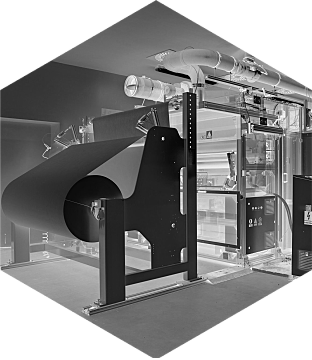 Development of new application
cooperation with academic or industrial partners, joint ownership of IP


Custom production of nanofibres
cooperation with industrial partners  - IP, final product, knowledge of                                      the market, the distribution of material on the side of the customer


Processing of Nanovia materials to final products for Austrian or European market
cooperation with industrial partners – IP on the Nanovia side, knowledge of                                                                              the market, the distribution of ready product on the side of the customer
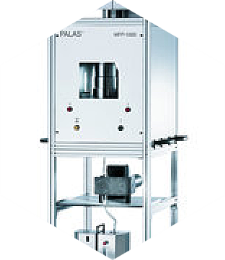 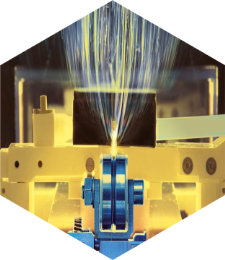 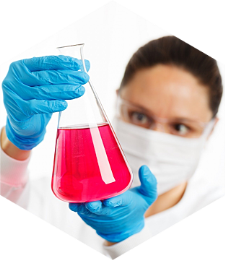 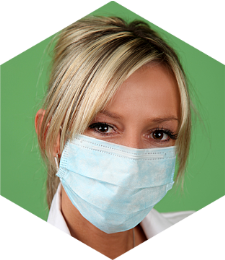 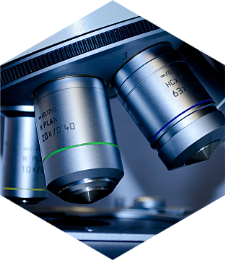 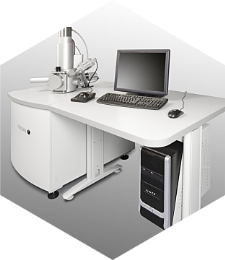 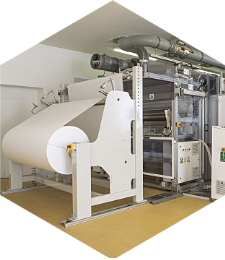 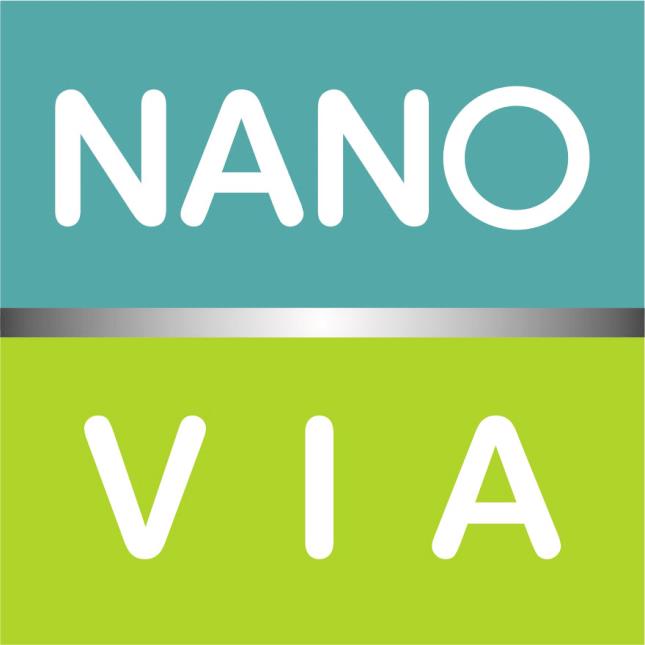 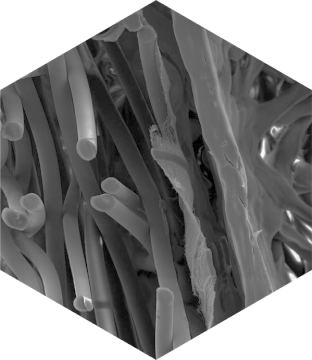 Thank you for your attention
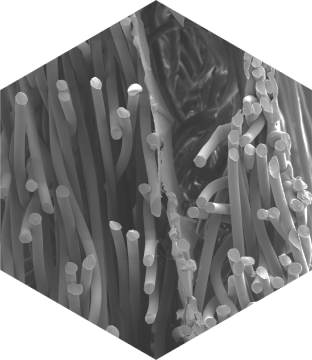 Nanovia – right partner                     for your nanofiber products
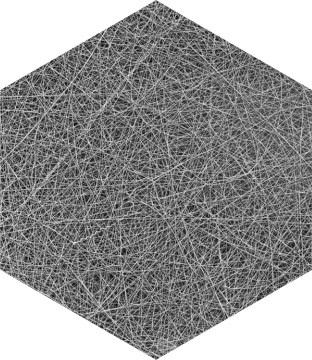 www.nanovia.cz